Electronic Clearing House Operation (ECHO)-Web 
Grantee Training
2023
Federal Transit Administration
Agenda
Background & Overview
System Integrations
System Modules 
Using the System
Role Overview
Logging In
Selecting the ECHO Web Application
Navigation Menu Overview
Payments Tab
My Tasks
Account Management
Help
The ECHO-Web application allows FTA Grant Recipients to request payments from their Grant awards. Grantees make payment requests in ECHO-Web throughout the day. Twice a day, FTA’s internal Financial Management System (FMS) batches and collects these requests for processing and submission to the U.S. Treasury.
Background & Overview
[Speaker Notes: The ECHO-Web application allows FTA Grant Recipients to request payments from their Grant awards. Grantees may make payment requests in ECHO-Web throughout the day. Twice a day, FTA’s internal Financial Management System (FMS) batches and collects these requests for processing and submission to the U.S. Treasury.]
ECHO Web System Integrations
[Speaker Notes: ECHO-Web is integrated with several other systems, working together to deliver the grant payment request functionality. 

Security is crucial for FTA Applications. Users are authenticated into ECHO-WEb via Login.gov. We will cover more information on how that works later in the presentation.

In addition, FTA utilizes the FTA Access Control and Entry System (FACES) for managing user roles in ECHO-Web. This system will allow users to manage permissions to the system as well as run user reports.

SAM.gov is the government’s main source of information for grant recipient organization information. ECHO-Web interfaces with SAM.gov to pull this information, so it is very important to ensure that your organization’s SAM.gov profile is accurate.  

Once a user is securely logged in and has received the “Grantee” role associated with an Organization, they are able to request payments. Once submitted through ECHO Web, the payment request goes through FTA’s Internal Financial Management System (FMS) as a final check before submission to the US Treasury.

After a decision from the Treasury has been made, TrAMS provides ECHO Web with the payment disbursement status. TrAMS also provides grant-related information to ECHO-Web, including information like the grant number and various grant-related codes. 

https://sam.gov/content/home
https://www.login.gov/help/get-started/create-your-account/]
Prerequisites for Using the System
[Speaker Notes: In order to use the System, the following prerequisites must be met:
The user must have a FACES User Account with an ECHO Web Role
Users must be associated with an Organization 
Users must have an active Login.gov account]
System Modules
[Speaker Notes: The capabilities of the ECHO-Web system fall into 4 major areas. Let’s look at these in a little bit of detail. These 4 modules include the management of the following:

Payments – functionality that allows users to submit payment requests, modify or cancel payment requests before transmission to FMS, view the status of their submitted requests, and view the final status of payment. 

Task Management – functionality that allows users to resume a grant payment request where they left off, if they have to break the connection before they complete a submission.

Account Management – functionality that allows users to view their organization’s SAM status, basic information, and the list of users associated with that organization

Help Management – functionality that allows FTA to share documents, policies, FAQs, and other information with the user community]
Role Overview
[Speaker Notes: ECHO-Web has four main system roles for grant recipient users: 

User Manager: This is a user within the organization who can manage the roles of other users, deactivate or reactivate users, and lock or unlock accounts

Authorizing Official: This is a required role that every organization must have filled in order to request payments. The AO receives notifications whenever any payment request is submitted for an organization

Read Only: Users with this role can only view payment requests and the basic information about their organization, and cannot take any other actions to submit payment requests. User Managers can have a Read-Only role in addition to being a User Manager, but no other roles in ECHO-Web are compatible with the Read-Only role

Grantee: Users with the Grantee role may create and submit payment requests for their organization in ECHO-Web]
ECHO Web Demonstration
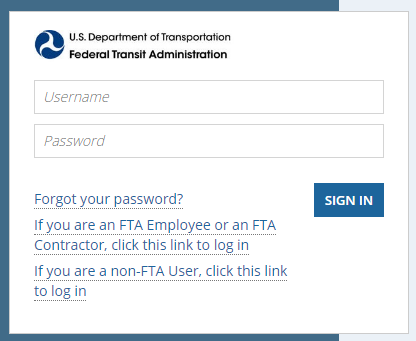 Logging In
ECHO Login URL: https://faces.fta.dot.gov/suite/ 
Login.gov: https://www.login.gov/help/get-started/create-your-account/
[Speaker Notes: To login, navigate to https://faces.fta.dot.gov/suite/ & Agree to the security policy 
Once you agree to the security policy, you will be taken to another screen where you have 3 options. 

If you forget your password, do not click “Forgot your password?” Instead, go to Login.gov and reset your password there.  
Otherwise, click the second option stating “If you are a non- FTA User, click this link to log in”

Once clicked, your information is automatically authenticated using your Login.gov account. If you do not have a Login.gov account, please navigate to https://www.login.gov/help/get-started/create-your-account/ to create your account.]
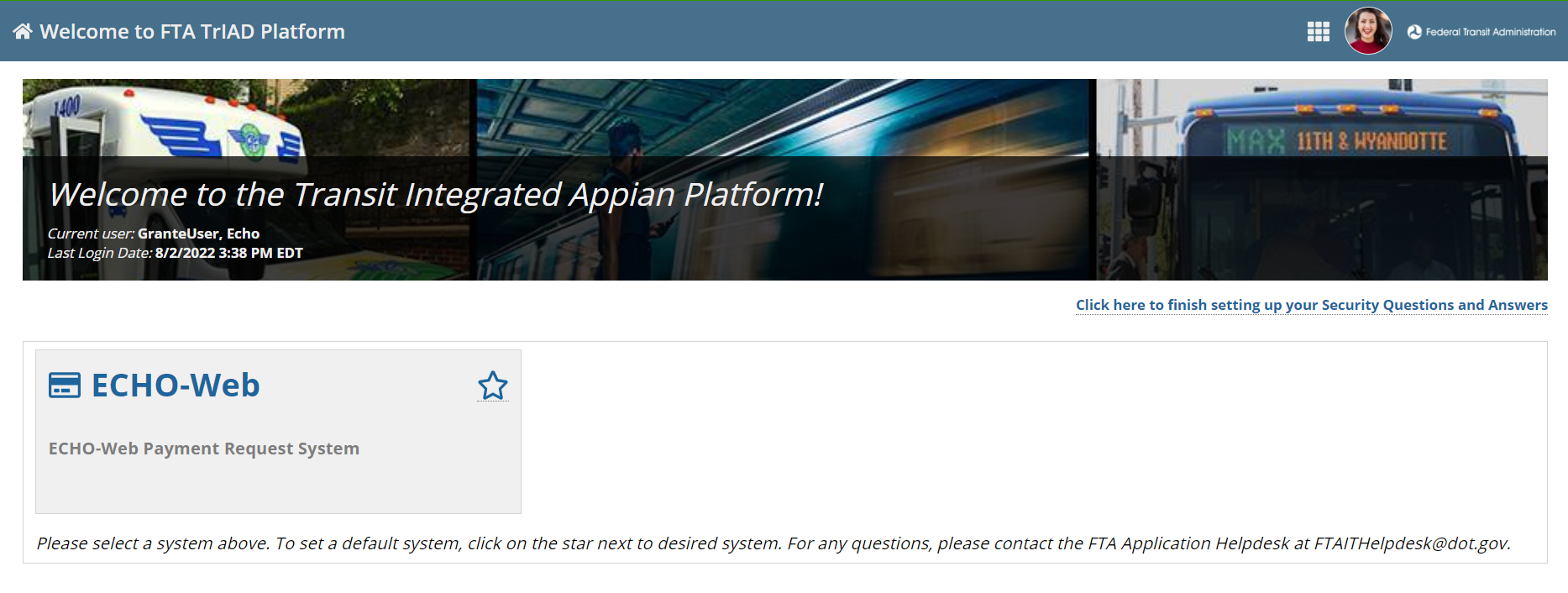 Logging In
[Speaker Notes: Once logged in, you will be taken to the Transit Integrated Appian Platform, or “TrIAD,” Home Page. This is a landing page for many FTA applications, and some of you may already be familiar with this page from using other FTA systems. 

An option for ECHO Web will be selectable from the screen. If you have access to additional applications, they will be shown here as well. 

Please select ECHO Web to be taken to the application]
Main Navigation Menu
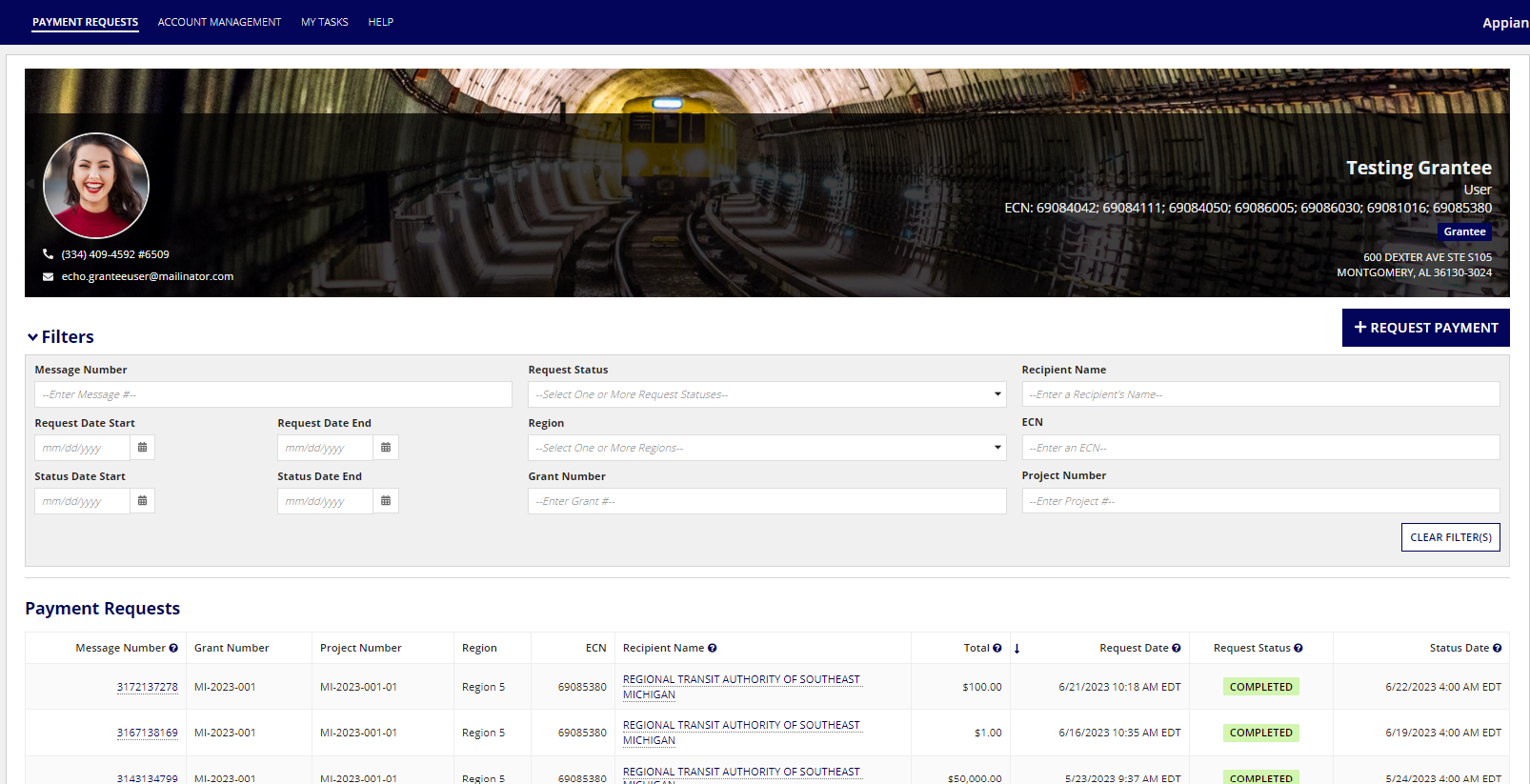 Collapsible Filter
Payment Grid
Landing Page | Payments Tab
[Speaker Notes: Upon selection, you will automatically be taken to the ECHO Web Landing Page. 
The Landing Page automatically shows the logged-in User’s Information as well as the Payment Requests associated with that User’s organization. 

The image above reflects a user with a Grantee Role who has access to a single organization. 

The Main Navigation bar can be seen at the top of the page outlined in Orange. Here we have
Payment Requests
My Tasks
Account Management
Help 

The Collapsible Filters section allow users to search the payments by several fields including
Message Number
Dates
Process Status
Region
TrAMS Grant Number
Recipient Name
ECN
Project Number

The Payment Requests Grid shows high level information regarding the payment and is selectable by Message Number. 
The Message Number: Unique Identifier of the Payment
Grant: The Grant the Payment is associated with
Project: Project Number 
Region: Associated Region
ECN: Echo Control Number
Recipient: The Grantee or Organization
Total: Total sum of the Project Lines within the Request
Request Date: Date the Request was made
Status: Overall Process Status of the Payment
Status Date: The Last time and date the Process Status was modified]
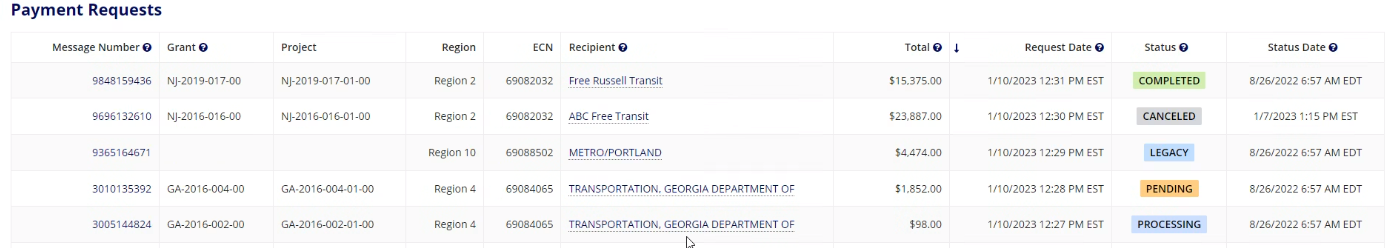 Landing Page | Payments Tab
[Speaker Notes: There are 5 different Statuses that can be attributed to a Payment Request:

Completed: The payment request is completed and has been accepted in FMS.

Canceled: The user canceled the payment request before it could be transmitted to FMS.

Legacy: This payment request is a legacy record from the prior ECHO-Web system. 

Pending: This payment request has not yet been transmitted to FMS. 

Processing: This payment request has been sent to FMS, but FMS has not yet accepted or rejected the payment request. 

Please note: there may be situations where ECHO records a “completed” payment request that FMS subsequently rejects. This is because this status only indicates that the payment has finished processing in FMS. FTA recognizes that this language can be confusing, and we are working on better integration between these systems.]
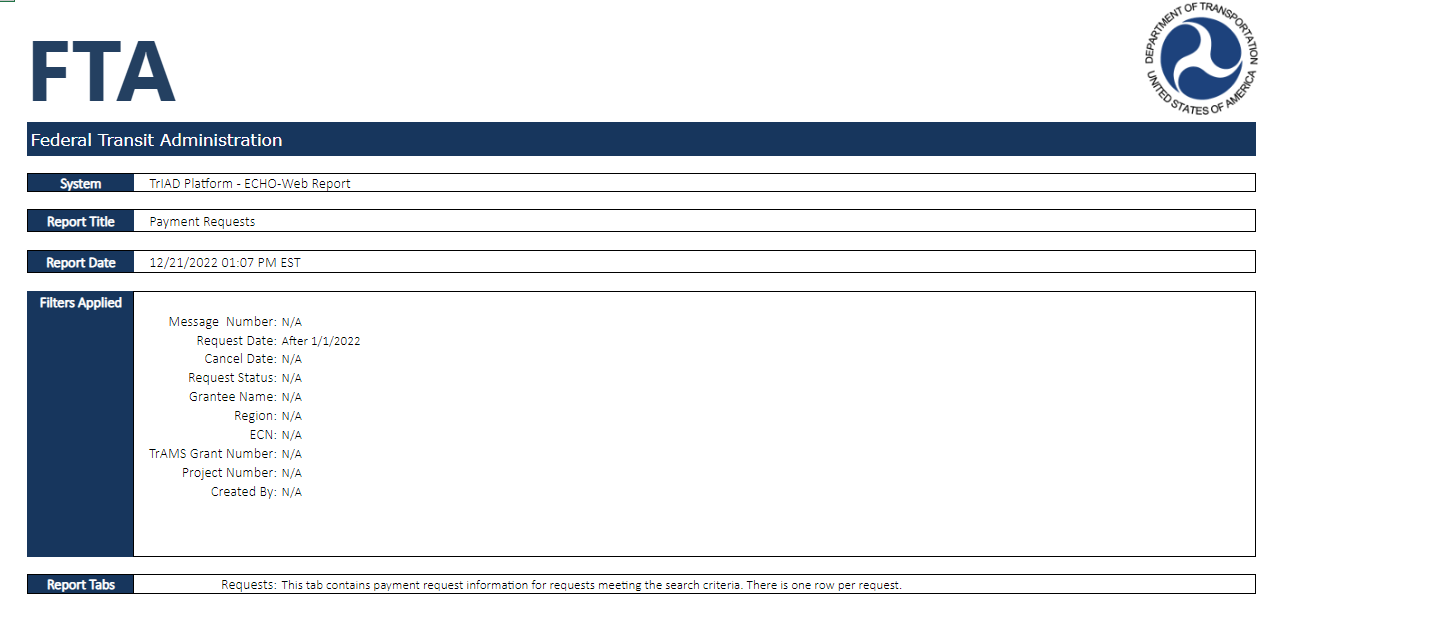 Payment Report
[Speaker Notes: By scrolling to the bottom of the grid, an excel export is available by selecting the GENERATE REPORT Button

An example of the report can be found by clicking the excel link within the slide

The report itself contains the following columns: 
Request Status 
Request Date 
Request Number 
TrAMS Grant Number 
Project Number 
Purchase Order Number 
Scope Suffix 
Po Balance 
Request Amount 
Return Amount 
Total Request Amount 
Message Number 
Cancel Date 
ECN]
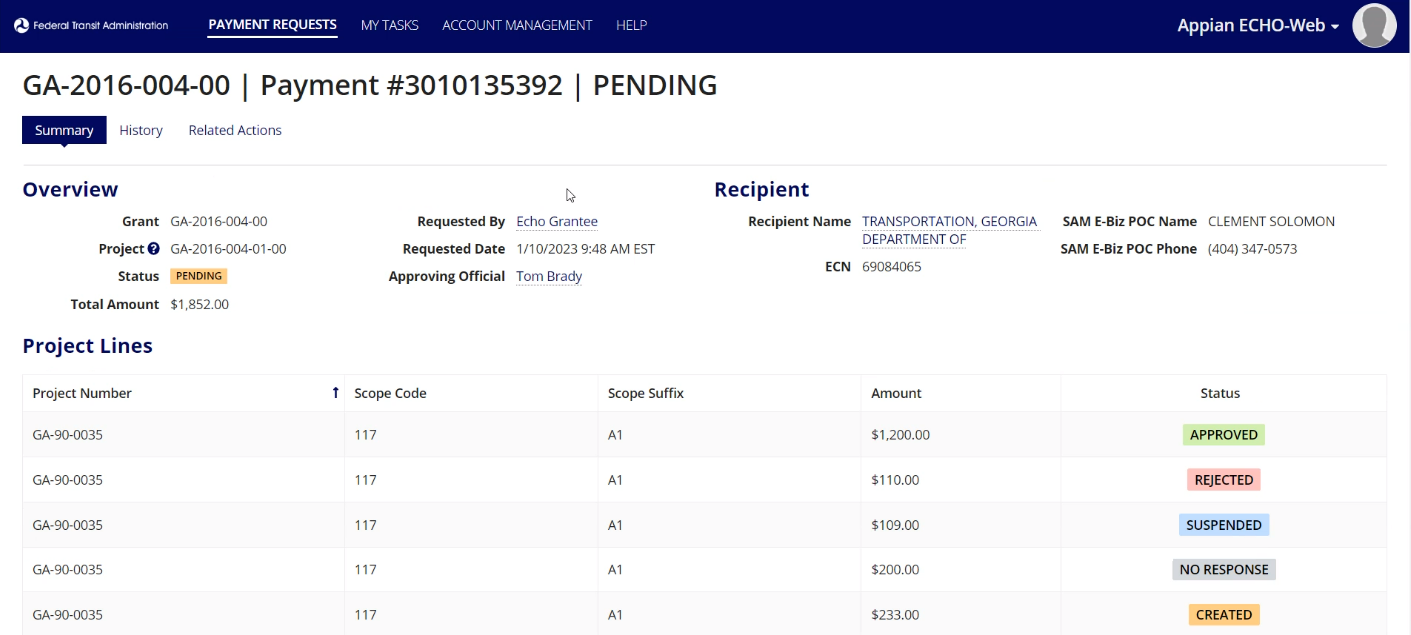 Payment Record
[Speaker Notes: The payment record shows the a detailed submission status of a payment request.

The overview section shows the Grant Number, Project Number, status of the request, and total amount of the request. The Recipient information is imported from SAM.gov. The Recipient name is clickable and will take you to the Recipient Record. 

The Project Lines section shows the individual line item payment requests. 

Each of the Project line items can have a different status based on the decision of the treasury. For the purpose of Training, we have them all listed here. 

Created: Before a decision has been made from the Treasury, the line item remains in the Created status. 
Suspended: This status occurs when the payment request failed a validation in one of the other FTA or Treasury systems. This can happen if TrAMS doesn't have a matching funding source, if the grant doesn't have enough funds available, or if a technical problem occurs in FMS.
No Response: If there is a System Error or the SAM expiration date has passed, the status will reflect No Response and the system will give instructions to contact the Help Desk. 
Approved: Funding has been distributed
Rejected: Treasury rejected the request









Message number used for demonstration: 3010135392]